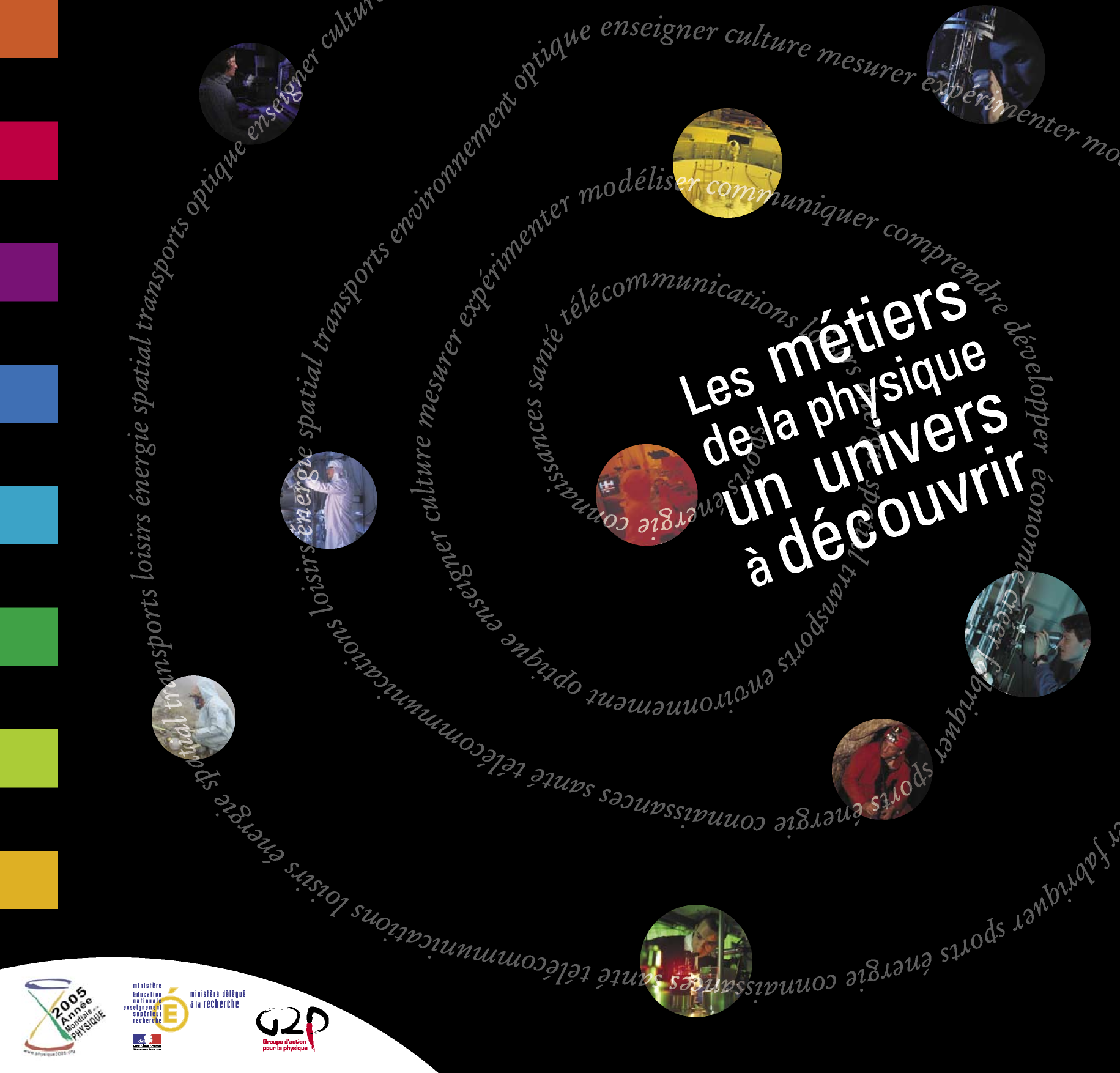 minisrgre 
éduc 
erion 
eneelgrle empheme" 
neur 
recherche
ministère délgguÉ recherche 
è e
drupe ai ur physique  np
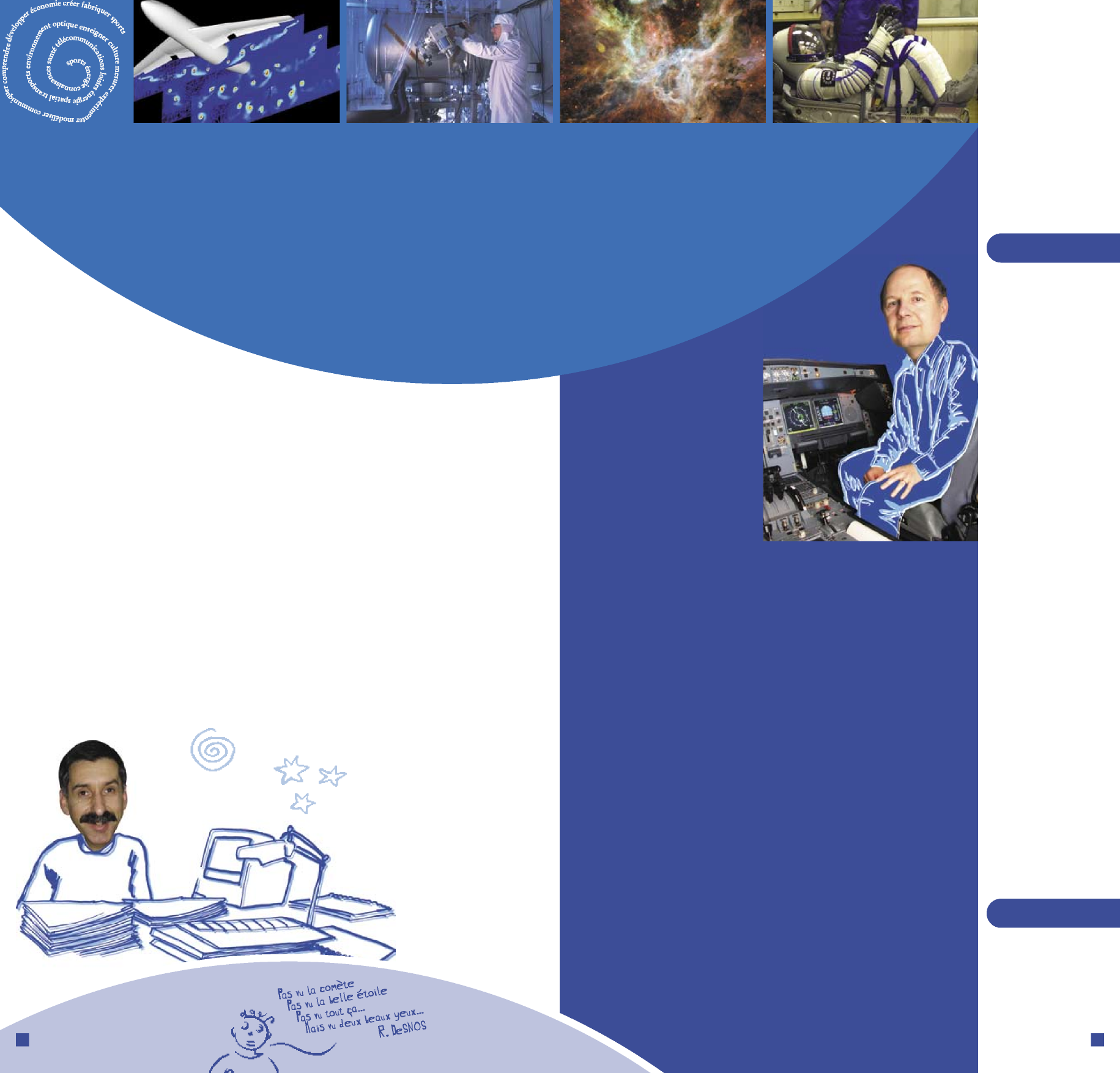 ASTROPHYSICIEN(NE) 
ASTRONOME 
CARTOGRAPHE 
CHARGÉ(E) D’AFFAIRES SPATIALES 
CHEF DE PROJET SATELLITE 
CHERCHEUR(SE) EN AÉRODYNAMIQUE
astronomie, aéronautique
La sortie de l’avion A380, l’arrivée d’une sonde spatiale sur Titan, les recherches de preuves du big-bang... le domaine ne manque pas de projets passionnants. L’aventure spatiale continue et ne cesse de poser des défis à la physique !
CHERCHEUR(SE) EN OPTIQUE
CHERCHEUR(SE) 
EN THERMODYNAMIQUE
CONTRÔLEUR(SE) AÉRIEN
ENSEIGNANT(E)-CHERCHEUR(SE)
INGÉNIEUR(E) 
EN ÉLECTRONIQUE
L’OPTICIEN DES ÉTOILES
« Je suis responsable d’une équipe de recherche spécialisée en optique adaptative. Cette technique permet d’obtenir des images de l’Univers les plus nettes possibles, ce que ne permet pas un système optique classique. En effet, l’atmosphère terrestre introduit des fluctuations dans les images des astres. Heureusement, nous savons mesurer ces pertur-bations et modifier en direct les propriétés de notre système optique. Nous avons appliqué cette technique sur le Very Large Telescope (VLT) du Chili. Voir se transformer, grâce à un appareil que l’on a construit, l’image d’un halo lumineux en plusieurs étoiles bien nettes est une expérience unique dans la vie d’un chercheur, c’est extraordinaire !
INGÉNIEUR(E) 
EN ÉNERGÉTIQUE
INGÉNIEUR(E) EN MÉCANIQUE 
INGÉNIEUR(E) EN THERMIQUE 
INGÉNIEUR(E) MATÉRIAUX
LES AVIONS, TOUJOURS PLUS EXIGEANTS !
« Chez Airbus, je suis chargé de tester et d’améliorer le calculateur de gestion de vol des avions A320 et A340. C’est lui qui détermine le trajet optimal de l’avion en fonction des critères entrés par l’équipage. Il gère la navigation à partir de données GPS ou de balises au sol. Pour les essais, je me mets un peu dans la peau du pilote, tout en restant au sol. Je valide les fonctions du calculateur sur un banc de tests, puis je vérifie sa bonne intégration avec les autres calculateurs de l’avion sur un poste de pilotage qui simule celui d’un avion réel. J’analyse aussi les paramètres enregistrés lors des vols d’essais. Tous ces tests
Quand j’étais au lycée, j’avais l’impression que la physique était très théorique et déconnec-tée de la réalité. Et c’est exactement le contraire ! Le plus souvent on part de l’observation d’un phénomène naturel incompris. Mon travail consiste généralement à montrer qu’il est bien expliqué par les théories de la physique.
INGÉNIEUR(E) 
EN ACOUSTIQUE
INGÉNIEUR(E) 
EN AÉRONAUTIQUE
“La science, ce n’est pas s’enfermer dans une bibliothèque mais c’est être ouvert, comprendre et agir.”
A l’inverse, et cela peut paraître incroyable, des phé-nomènes encore inconnus peuvent être prédits par la théorie avant que leur existence ne soit prouvée par l’expérience. C’est le cas des trous noirs décrits dans les années 1920. Pour la première fois en 2002, le VLT équipé du système d’optique adaptative a confirmé la présence d’un trou noir supermassif au centre de notre galaxie. »
INGÉNIEUR(E) EN AVIONIQUE EMBARQUÉE 
INGÉNIEUR(E) STRUCTURES 
PILOTE 
RADARISTE 
SPATIONAUTE
concourent à l’homologation du calcula-teur, avant son installation sur l’avion et la livraison au client. C’est dire le niveau d’exigence que je dois atteindre !
“Quand je vois un avion A320 ou A340, 
je réalise à quel projet j’ai participé.”
Gérard Rousset, 47 ans Directeur de recherche Onéra - Châtillon (92) 
École Centrale 
Doctorat en physique appliquée
C’est un domaine complexe et enthousias-mant. Impossible de se lasser, le travail est tous les jours renouvelé. J’ai parfois l’impression d’être un détective, quand je cherche l’origine de difficultés signalées
TECHNICIEN(NE) CAO (CONCEPTION ASSISTÉE PAR ORDINATEUR)
lors d’essais ou en vol réel. Bien sûr, le respect des délais et des coûts est contraignant. Mais j’apprécie beaucoup le travail en équipe, en relation avec les bureaux d’études, les pilotes d’essais et les compa-gnies aériennes... sur du concret ! »
TECHNICIEN(NE) EN ÉLECTRONIQUE
TECHNICIEN(NE) D’ESSAIS
Daniel Heuillet, 45 ans Technicien essais “Gestion du vol“ Airbus - Toulouse-Blagnac (31) 
DUT Mesures physiques
TECHNICIEN(NE) DE MAINTENANCE
TECHNICIEN(NE) DE MESURES
TECHNICO-COMMERCIAL
4 5
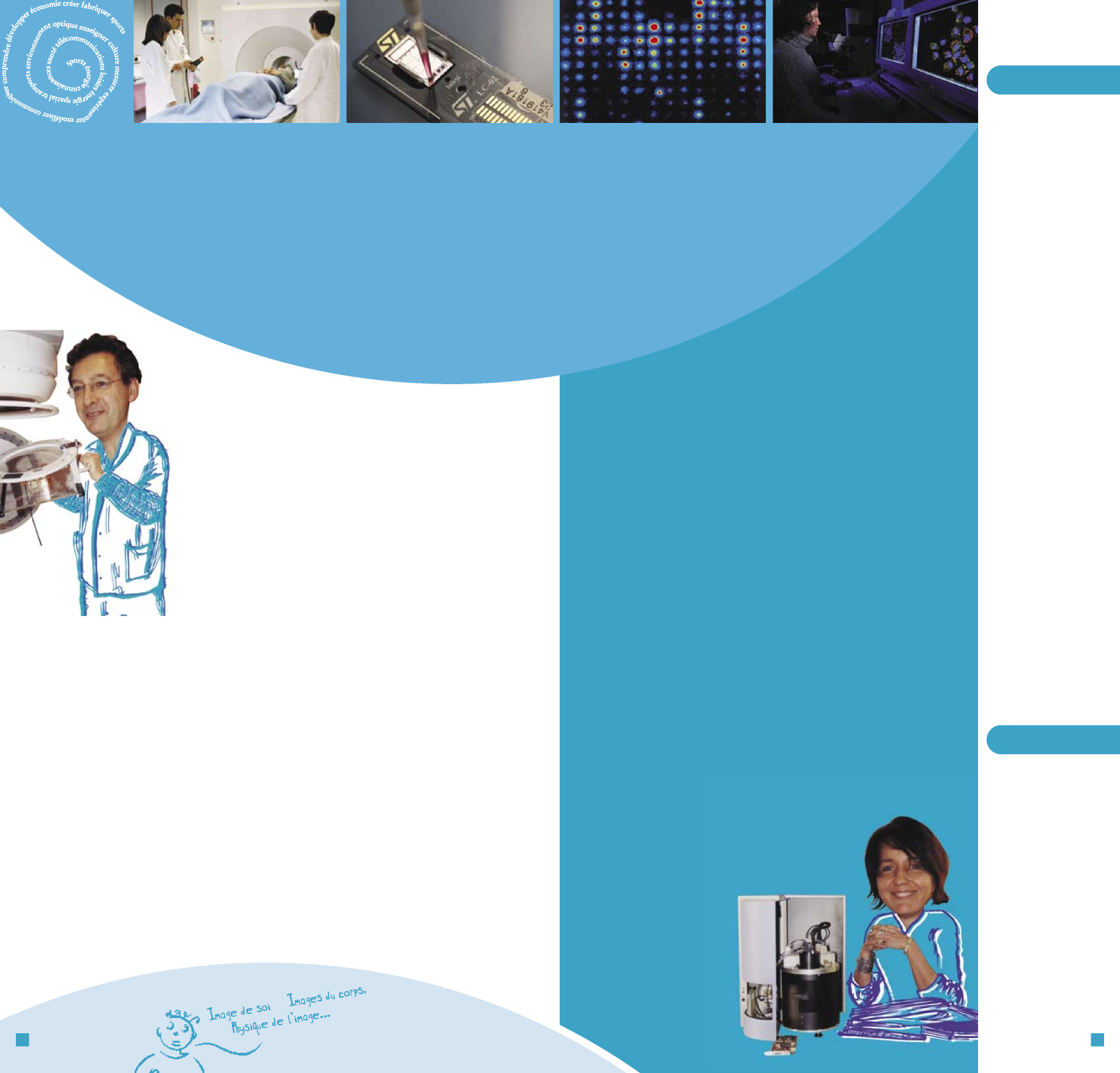 AUDIOPROTHÉSISTE
CHERCHEUR(SE) EN IMAGERIE MÉDICALE
CHERCHEUR(SE) BIOMÉDICAL
physique et santé
CHERCHEUR(SE) EN PHYSIQUE NUCLÉAIRE
DOSIMÉTRISTE 
ÉLECTRONICIEN(NE) 
ÉLECTROTECHNICIEN(NE)
Depuis une vingtaine d’années, la physique est entrée de plain-pied à l’hôpital : imagerie médicale, traite-ment par radiations, téléchirurgie, prothèses en biomatériaux et même microdistributeurs d’insuline... La médecine a besoin de physiciens !
LA SCIENCE, C’EST BON POUR LA SANTÉ
ENSEIGNANT(E)-CHERCHEUR(SE)
« Je dirige Biospace, une société de quinze personnes spécialisée dans l’imagerie médicale. Nous avons développé une technique pour radiographier un patient de la tête aux pieds et reconstruire son système osseux en 3D. La dose d’irradiation reçue par cette technique est bien moindre que lors d’un scanner ou d’une radio classique, ce qui est très important pour des patients devant faire des radios régu-lièrement.
INGÉNIEUR(E) BIOMATÉRIAUX
INGÉNIEUR(E) DOCUMENTALISTE
INGÉNIEUR(E) DE SÛRETÉ
LA PHYSIQUE AU CHEVET DU MALADE
MANIPULATEUR(RICE) 
EN ÉLECTRORADIOLOGIE
“La physique apporte des réponses dans de nombreux domaines, en particulier dans le biomédical.”
Aujourd’hui, même si je ne fais plus de science, ma formation de chercheur me sert à piloter cette entreprise innovante. Mon objectif est de développer de nouveaux instruments d’imagerie, tou-jours plus performants, pour
« J’étais manipulateur radio dans un hôpital pour enfants. Un jour, un appareil est tombé en panne et un technicien est venu le réparer. J’ai trouvé ça génial. Il était en quelque sorte le sauveur de la situation. J’ai alors décidé de suivre des cours du soir pour devenir technicien physicien. Aujourd’hui, les hôpitaux ont un grand besoin de physiciens pour s’occuper de tous les appareils de traitements et d’imagerie.
MÉCANICIEN(NE) OPTICIEN(NE) OPTRONICIEN(NE) OPTOMÉTRISTE PHYSICIEN(NE) MÉDICAL RÉDACTEUR(RICE) TECHNIQUE
la recherche pharmaceutique, la biologie moléculaire... Pour cela, nous devons convaincre des financeurs d’investir pour que nos inno-vations soient mises sur le marché en deux ou trois ans.
Le traitement de tumeurs cancéreuses représente une bonne partie de l’activité de notre service de radiothérapie. Il y a encore quelques années, une tumeur profonde était bombardée avec un large faisceau de rayons X, endommageant les cellules du corps se trouvant sur son trajet. Aujourd’hui, nous utilisons plusieurs faisceaux de rayons X, puissants et étroits, qui convergent vers la tumeur. C’est dire s’il faut être précis et rigoureux dans les réglages !
“Au lycée, j’étais curieux du monde qui m’entourait. Mon intérêt pour la physique n’est venu que plus tard.”
L’envie de faire de la recherche m’est venue en 3e année d’école d’in-génieur. J’ai eu la chance de faire une thèse sur les semi-conducteurs. C’était vraiment passionnant ! J’ai ensuite été embauchée par les laboratoires Bell à New York, les inventeurs du transistor. Ce fut une période riche en rencontres. La science nous lie les uns aux autres et facilite les échanges entre personnes de langues ou de cultures différentes. Elle est aussi la discipline de la remise en question, une pratique mentale précieuse, même pour d’autres domaines. »
TECHNICIEN(NE) PHYSICIEN(NE)
Je n’oublie jamais que derrière la machine, il y a le patient. Je lui dois une qualité de service irréprochable. Je participe d’ailleurs régulièrement à des stages, souvent à l’étranger, pour bien utiliser et réparer les appareillages qui sont très complexes. Puis, je forme à mon tour des étudiants et des personnes d’autres pays à leur utilisation. Je rencontre des gens très différents : fournisseurs, médecins, patients... et c’est vraiment une chance. »
TECHNICIEN(NE) RADIOPROTECTION
Marie Meynadier, 44 ans Présidente Directrice Générale Biospace - Paris (75) 
École ENST Télécom Paris Doctorat en physique du solide
TECHNICO-COMMERCIAL
Serge Muller, 52 ans Technicien physicien 
CHU, Clinique d’oncologie et de radiothérapie - Tours (37) 
Diplôme d’État de manipulateur en électroradiologie Diplôme de 1er cycle technique en électronique (CNAM)
6
7
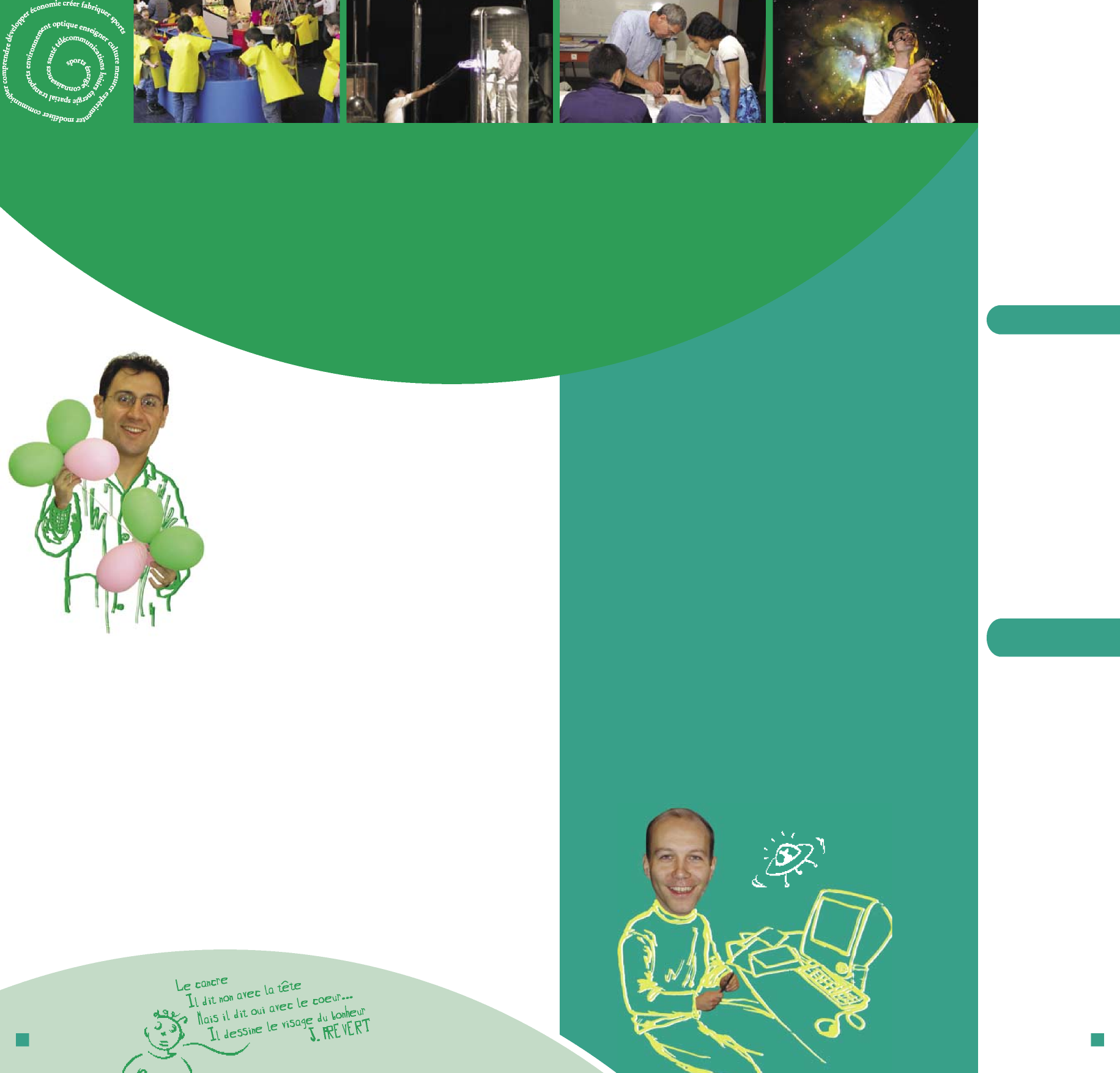 ANIMATEUR(RICE)-MÉDIATEUR(RICE) EN MUSÉE SCIENTIFIQUE
CHARGÉ(E) DE COMMUNICATION SCIENTIFIQUE
enseignement, diffusion 
des connaissances
DOCUMENTALISTE
ÉDITEUR(RICE) DE LIVRES SCIENTIFIQUES
ENSEIGNANT(E)-CHERCHEUR(SE)
Développer l’envie de découvrir et de comprendre, former les acteurs de la science et de la technologie de demain : les enseignants et les médiateurs de la culture scientifique et technique ont un rôle de première importance.
FORMATEUR(RICE) D’ADULTES
JOURNALISTE SCIENTIFIQUE
SI LA SCIENCE M’ÉTAIT CONTÉE...
PROFESSEUR(E) DES ÉCOLES
« L’idée du journalisme est venue par hasard. En maîtrise, une amie m’a dit : “Tu adores la physique et tu aimes bien la raconter. Tu devrais devenir journaliste scien-tifique.“ C’est vrai que je lisais beaucoup d’ouvrages de vulgarisation au lycée. J’ai vite compris que c’était le métier qu’il me fallait. Après plusieurs stages et expériences comme journaliste indépendant, j’ai été embauché comme rédacteur scientifique pour le mensuel Science et Vie Junior. À chaque fois, j’ai saisi les opportunités, sans bâtir de plan de carrière.
PROFESSEUR(E) DE GÉNIE CIVIL
EN PHYSIQUE, CITOYENS !
PROFESSEUR(E) DE GÉNIE ÉLECTRIQUE
« C’est l’envie de découvrir le monde et de l’expliquer qui m’ont amené à devenir enseignant. Enseigner la physique, c’est surtout aider l’élève à décoder les informations scientifiques qu’il reçoit pour qu’il les trie et les relie entre elles. Le cours de physique doit lui donner une culture scientifique et surtout un esprit critique.
PROFESSEUR(E) DE GÉNIE INDUSTRIEL
“Les idées les plus originales ne se trouvent pas en science-fiction, mais en physique. La relativité, c’est inouï !”
Pour écrire un article, je commence par me documenter puis je cher-che des contacts. Par exemple, pour la préparation d’un dossier spécial sur la matière, je suis allé à Genève au CERN - le plus grand laboratoire de physique des particu-les du monde. Plusieurs spécialistes m’ont expliqué leurs dernières dé-couvertes, l’état des connaissances
PROFESSEUR(E) DE GÉNIE MÉCANIQUE
J’aime participer à la formation des futurs citoyens et je
me considère plus comme un guide que comme le détenteur
PROFESSEUR(E) DE TECHNOLOGIE
unique d’un savoir. Pour moi, les contenus ne sont d’ailleurs
absolument pas centraux. Même si ce n’est pas toujours facile,
je laisse autant que possible aux élèves le temps de poser des questions et de déborder le cadre prévu. En partant de leurs préoc-cupations et conceptions qui sont liées à leur personnalité et à leur
PROFESSEUR(E) DE PHYSIQUE ET CHIMIE EN LYCÉE - COLLÈGE
culture, le débat peut s’installer. Le top, c’est quand ils construisent eux-mêmes le cours et qu’ils arri-vent à mes objectifs !
sur le sujet. C’était passionnant ! Ensuite, c’est à moi de mettre en forme ces informations, de les rendre intelligibles et captivantes pour le lecteur, selon son niveau de connaissance. Je prépare ainsi deux ou trois articles par numéro et une rubrique sur les livres et DVD. »
“Avoir une culture scientifique, ce n’est pas forcément retenir un savoir particulier mais c’est une façon d’apprivoiser le monde pour s’y sentir bien.”
PROFESSEUR(E) EN ÉTABLISSEMENT SPÉCIALISÉ
RÉALISATEUR(RICE) DE FILMS SCIENTIFIQUES
L’envie d’enseigner m’est venue en prépa grâce à mon prof de physi-que. Son cours était en rapport avec la vie quotidienne et adapté
Fabrice Nicot, 31 ans Rédacteur scientifique Science et Vie Junior - Paris (75) 
Maîtrise de physique DESS de communication scientifique (CISTEM)
TECHNICIEN(NE) DE LABORATOIRE D’ENSEIGNEMENT
à mes besoins. Je voulais être officier et cette rencontre m’a fait renoncer à la carrière militaire. J’ai décidé d’en savoir plus et de le partager à mon tour. J’espère pouvoir le faire jusqu’à la retraite, car il faut une sacrée pêche pour faire de la pédagogie active, favoriser la discussion et l’émergence d’idées ou de concepts. »
Vincent Mas, 33 ans Professeur de physique et chimie Lycée François Arago - Perpignan (66) 
Maîtrise de physique CAPES de physique et chimie
8
9
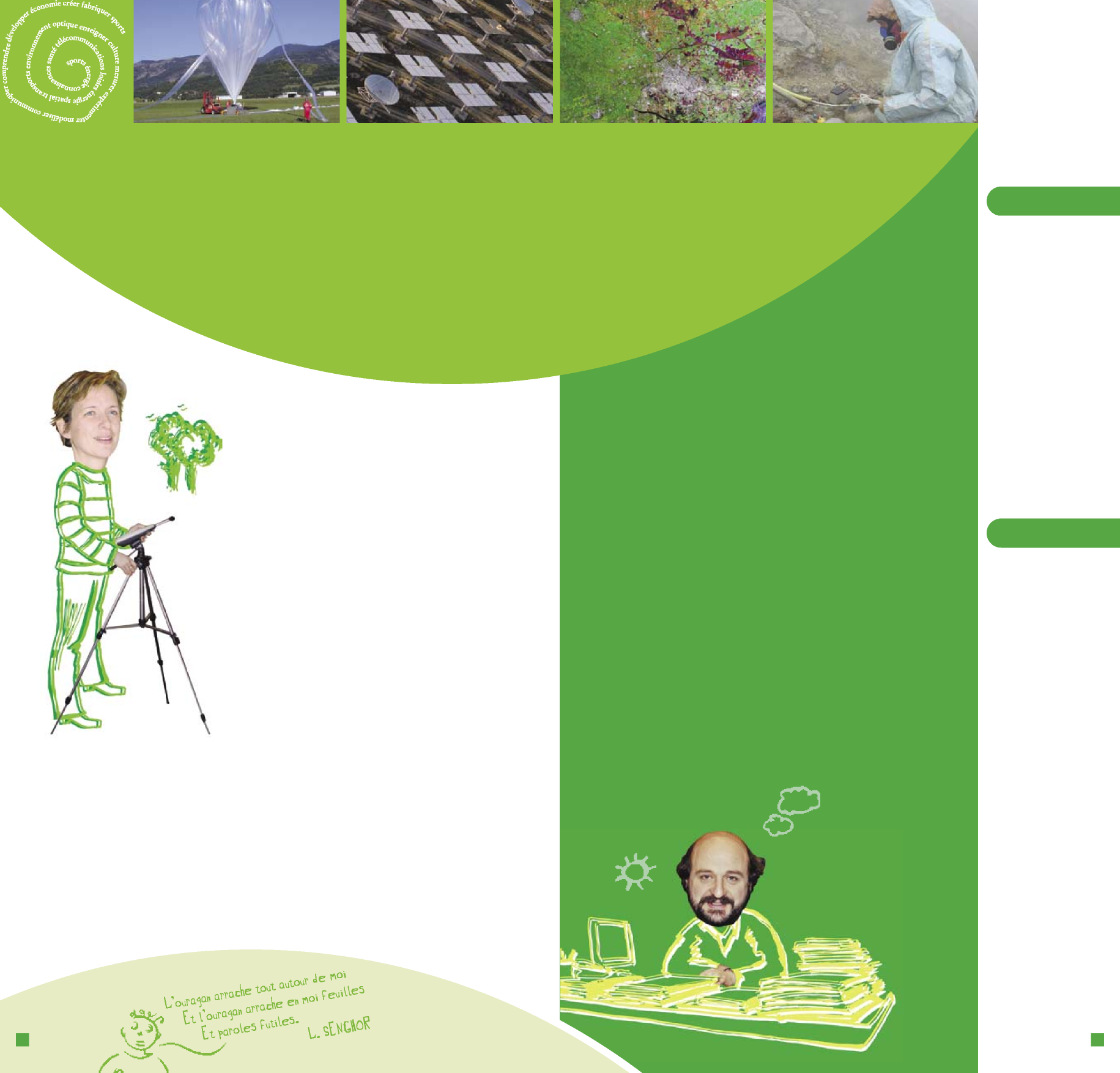 ACOUSTICIEN(NE) 
CARTOGRAPHE 
CHARGÉ(E) D’ÉTUDES ENVIRONNEMENT
physique et environnement
CHERCHEUR(SE) EN THERMODYNAMIQUE
CLIMATOLOGUE
Prévoir et analyser le réchauffement climatique, traiter les déchets, prévenir les risques naturels... Les physiciens ont du pain sur la planche, en relation avec les mathématiciens, les chimistes, etc.
ÉCOTOXICOLOGUE
ENSEIGNANT(E)-CHERCHEUR(SE)
DES ÉQUATIONS POUR SIMULER LA TERRE
ENVIRONNEMENTALISTE 
GÉOPHYSICIEN(NE) 
INGÉNIEUR(E) EN GÉNIE CIVIL
« J’ai fait des études de mathématiques et de physique. Mais j’ai toujours préféré la géologie, la géographie et la littérature à l’étude du mouvement des ressorts. Ce n’est qu’après la maîtrise que mon intérêt pour la physique s’est réellement affirmé. Je me suis dirigé vers les sciences de l’environnement car il me fallait un domaine qu’on pouvait sentir et toucher.
INGÉNIEUR(E) EN HYDRAULIQUE
TRAQUER LE BRUIT
Après une thèse sur le rôle des nuages dans les mouvements de l’atmosphère, je cherche aujourd’hui à estimer l’impact de l’activité humaine sur les changements climatiques. La physique seule ne peut donner toutes les réponses à des questions si complexes. Les ren-contres avec des chimistes, des biologistes, des économistes sont indispensables et très enrichissantes.
« Une partie de mon activité est de traquer les zones de dépassement acoustique sur les lieux de travail et de pro-poser des solutions : équipements de protection, rotations du personnel sur les postes de travail très bruyants, mise en place d’absorbeurs de sons, etc. Dans tous les cas, nous essayons de traiter le bruit à la source. Après l’étude de terrain, j’écris un rapport dans lequel je préconise les solutions à adopter. Je joins également un devis sur le coût de mise en œuvre.
INGÉNIEUR(E) QUALITÉ DE L’AIR
INGÉNIEUR(E) EN ACOUSTIQUE
Mon goût premier est de comprendre. La curiosité est très vite limitée si elle ne bénéficie pas de la puissance des approches physiques et mathémati-ques. Pour comprendre le monde qui nous entoure, nous construisons des modèles qui simulent de
MÉCANICIEN(NE) DES SOLS 
MÉTÉOROLOGUE 
OCÉANOGRAPHE
“Le climat change, c’est un fait. Aujourd’hui, la question est : quels seront les effets de ce changement et comment réagir ?”
Une autre partie de mon travail consiste à mesurer les niveaux sonores d’installations très variées : sites industriels, stands de tirs, discothèques, chenils, etc. La nuit, il arrive que les oiseaux fassent autant de bruit que l’usine toute proche, mais personne ne s’en plaint ! Ce phénomène, qualifié de psycho-acoustique, n’existe pas au niveau réglementaire. C’est un nouveau secteur qui se développe notamment dans le domaine de l’automobile. Par exemple, les bruits des portières et des essuie-glaces sont très étudiés ; cela fait partie du confort et du standing.
TECHNICIEN(NE) D’ASSAINISSEMENT RADIOACTIF
mieux en mieux la réalité et apportent un pouvoir de prévision, bien sûr limité, mais très impressionnant. Le calcul informatique et l’obser-vation par satellites ont révolutionné les sciences de l’environnement. Et ce n’est pas fini ! »
TECHNICIEN(NE) D’ÉTUDES DES SOLS
“Ce qui me plaît, c’est d’apporter des solutions techniques pour améliorer les conditions de travail et de vie.”
J’apprécie l’atmosphère chaleureuse qui règne dans les ateliers. Ce monde, que je ne connaissais pas, est un milieu d’hommes, et une femme est souvent moins crédible au départ. Mais une fois passé ce cap, je dirais que c’est plutôt un avantage ! »
TECHNICIEN(NE) DE TRAITEMENT DES DÉCHETS
Hervé Le Treut, 48 ans Directeur de recherche CNRS - Paris (75) 
École Normale Supérieure Doctorat en géophysique
TECHNICIEN(NE) DE TRAITEMENT DE L’EAU
Stéphanie Aubailly, 31 ans Ingénieure acoustique DECICAL - Alençon (61) 
Maîtrise de physique DESS Qualité de l’air et lutte contre le bruit
THERMICIEN(NE) DU BÂTIMENT
10
11
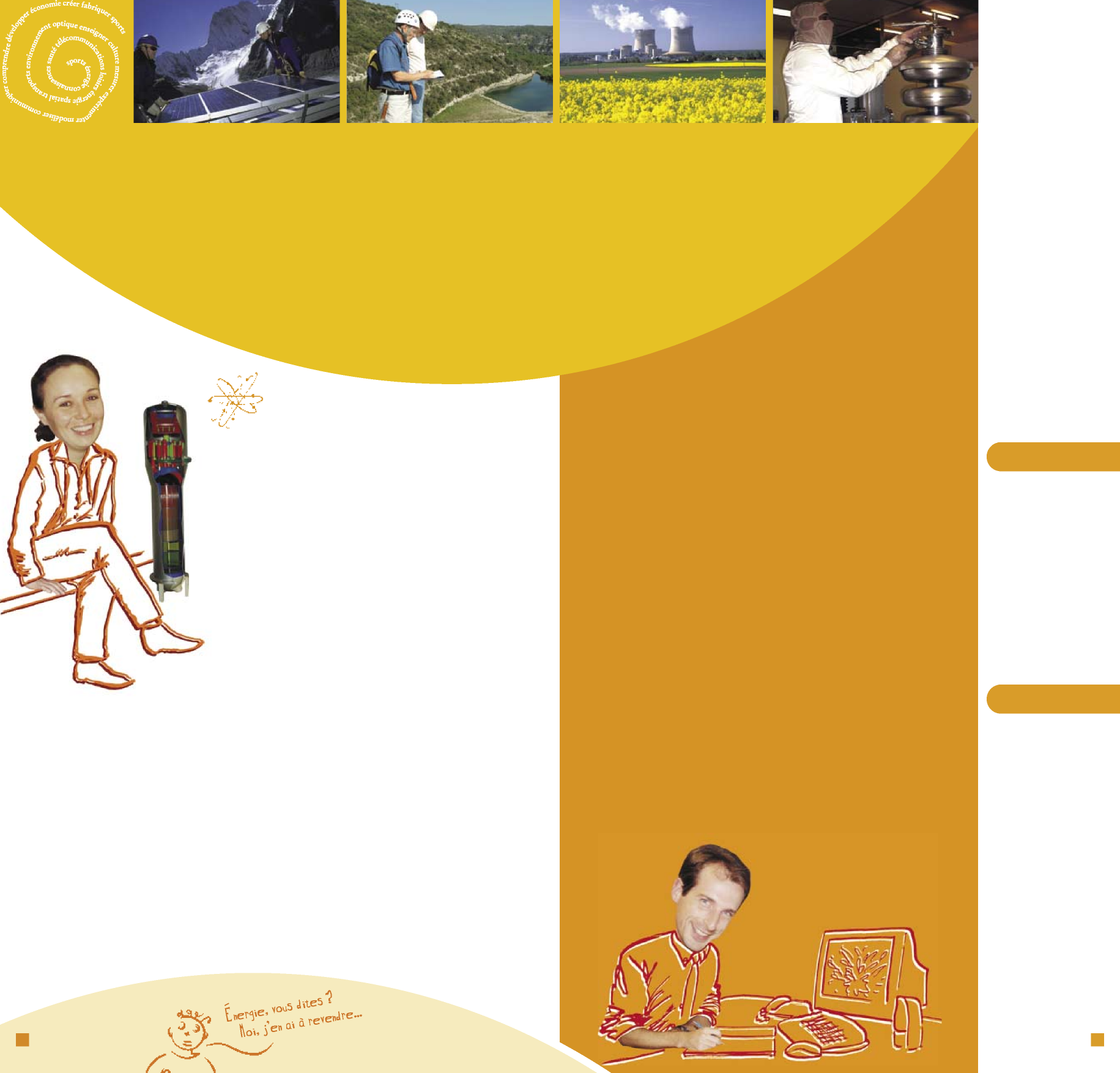 AGENT DE DÉVELOPPEMENT ÉNERGIES RENOUVELABLES
CHARGÉ(E) DE MISSIONS ÉNERGIE -ENVIRONNEMENT
CHEF DE PROJET BARRAGES HYDROÉLECTRIQUES
physique et énergie
CHERCHEUR(SE) EN MATÉRIAUX
CHERCHEUR(SE) EN PHYSIQUE NUCLÉAIRE
L’énergie est un défi pour les années à venir : une demande toujours croissante, des réserves qui s’épuisent, des énergies renouvelables à dé-velopper et notre planète à protéger. Appel aux physiciens !
CHERCHEUR(SE) EN PHYSIQUE DES PARTICULES
ET PAF, LE DÉCLIC !
CONSEILLER(ÈRE) EN ÉNERGIE/BÂTIMENT 
ÉLECTRONICIEN(NE) 
FORMATEUR(RICE) EN ÉNERGIE 
GÉOPHYSICIEN(NE)
« J’ai été pendant longtemps un élève moyen à l’école, jusqu’à ma réorientation d’une 1ère S option SI vers une 1ère STI option Électrotechnique. Il y a eu alors un déclic extraordinaire et j’ai eu le bac avec la mention très bien ! Après un BTS d’électromécanique et une école d’ingénieur en électricité, j’ai été immédiatement embauché par une entreprise spécialisée dans la prévention de l’explosion des transformateurs que l’on trouve sur les grands réseaux électriques.
INGÉNIEUR(E) EN GÉNIE NUCLÉAIRE
Un court-circuit dans un transformateur peut provoquer une explosion extrêmement dangereuse pour le personnel, les biens et l’environ-nement. Les disjoncteurs se déclenchent trop tard pour arrêter le processus (plus de 60 millisecondes). Notre apport consiste à ajouter
NUCLÉAIRE L’ÉNERGIE !
INGÉNIEUR(E) BREVETS
« Actuellement, dans le Service études et projets thermiques et nucléaires (SEPTEN) d’EDF, je participe à la définition du mode de pilotage de l’EPR (European Pressurized Reactor), un nouveau type de réacteur avec lequel EDF pourrait re-nouveler son parc nucléaire. Je dois m’assurer que, si un incident survenait, il resterait en dessous d’un seuil maîtri-sable. Je travaille également sur les centrales en activité. Je cherche à déterminer dans quelle mesure il est possible de modifier leur combustible. Mon outil principal est la simula-tion par ordinateur.
un “fusible mécanique“ de notre conception, qui libère la sur-pression en 20 ms.
INGÉNIEUR(E) CALCUL SCIENTIFIQUE
“J’aime travailler avec ma tête et avec mes mains, le domaine technique était fait pour moi !”
INGÉNIEUR(E) CHANTIERS INTERNATIONAUX
Pendant deux mois, au Brésil, nous avons simulé des explo-sions en créant volontairement des courts-circuits à l’intérieur de transformateurs de 52 000 litres.
INGÉNIEUR(E) CONVERSION ÉNERGIE
INGÉNIEUR(E) EN GÉNIE CIVIL
Lorsque je travaillais aux États-Unis dans une filiale amé-ricaine de Framatome, je devais déterminer les conditions
Personne n’avait tenté l’expérience à cette échelle. À chaque essai, les dix secondes du compte à rebours étaient très éprouvantes car la moindre erreur pouvait provoquer une catastrophe. Nous avons réalisé 34 essais, tous réussis.
INGÉNIEUR(E) EN ÉLECTRICITÉ
pour stocker des déchets nucléaires dans le désert en toute sécurité, pendant dix mille ans. Un des problèmes majeurs concerne la mémoire : comment s’assurer que l’information sur la nature des stocks enfouis sera bien transmise aux générations futures ?
“Que l’on puisse faire autant d’énergie avec quelque chose de si petit me fascine depuis très longtemps.”
INGÉNIEUR(E) SÉCURITÉ
Dans notre société, la moitié du personnel est d’origine étrangère et nos clients viennent du monde entier. Nous maîtrisons tous au moins deux langues. Le français vient bien après l’anglais, l’espagnol, le russe... »
TECHNICIEN(NE) EN GÉNIE ÉLECTRIQUE
Il est parfois difficile de se retrouver seule dans un pays inconnu, surtout si on ne parle pas bien la langue. Mais cela ouvre l’esprit ! C’est une expérience très riche que
Sylvain Prigent, 30 ans Responsable du département Recherche 
SERGI - Archères (78) 
BTS d’électromécanique 
École EPMI
TECHNICIEN(NE) EN GÉNIE CLIMATIQUE
ce soit pour un stage ou un emploi. Ce que j’aimerais faire par la suite ? Des études sur la fusion nucléaire, théoriquement possible, qui nous affranchirait des déchets produits par la fission. »
TECHNICIEN(NE) EN GÉNIE DES MATÉRIAUX
Laetitia Angers, 31 ans Ingénieure d’études en génie nucléaire EDF SEPTEN - Villeurbanne (69) 
École EPF 
Master de génie nucléaire 
aux États-Unis
TECHNICIEN(NE) EN RADIOPROTECTION
TECHNICIEN(NE) EN INSTRUMENTATION
THERMICIEN(NE) DU BÂTIMENT
TOPOGRAPHE
12
13
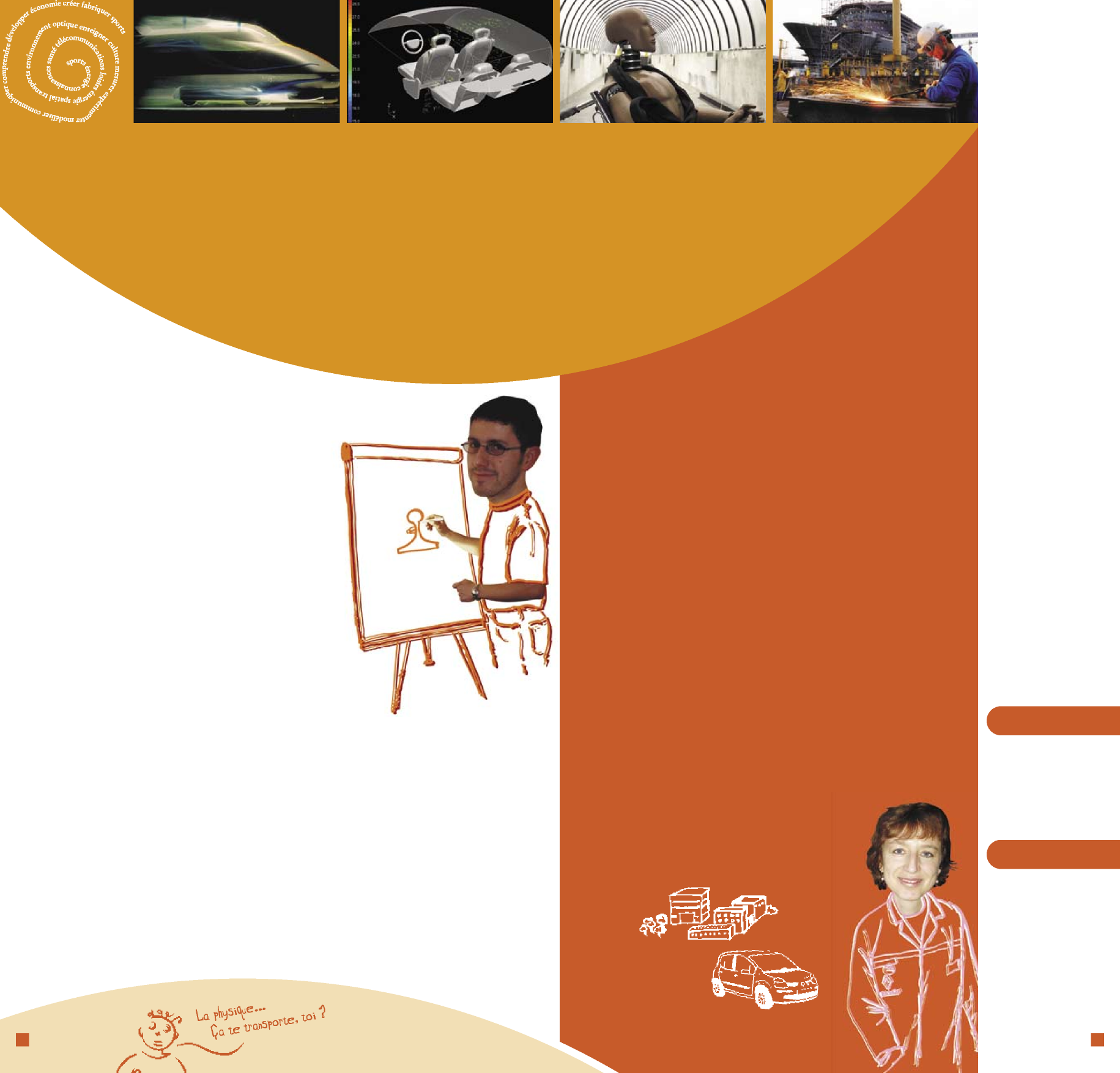 AIGUILLEUR(SE) DU CIEL 
AÉRODYNAMICIEN(NE) 
CHERCHEUR(SE) EN ACOUSTIQUE
physique et transports
CHERCHEUR(SE) EN ÉVALUATION DES RISQUES
CHERCHEUR(SE) MATÉRIAUX CHERCHEUR(SE) EN OPTIQUE DESSINATEUR(RICE) ÉLECTRONICIEN(NE) 
INGÉNIEUR(E) 
CONSTRUCTION NAVALE
Plus de sécurité, plus de confort, moins de pollution... De la recherche à la production, les transports demandent toujours plus d’innovations.
LA QUALITÉ, UNE EXIGENCE INCONTOURNABLE
« Chez Renault, j’anime une des équipes du département “qualité”, service qui s’assure que les pièces mécaniques répondront bien à toutes les exigences du cahier des charges. Mon équipe intervient avant le lancement de la fabrication de nouveaux moteurs ou boîtes de vitesses. Elle vérifie que l’ensemble de l’usine sera opérationnelle, pour produire au niveau de qualité attendu.
INGÉNIEUR(E) BREVETS
INGÉNIEUR(E) DE PRODUCTION
LE CRI DU RAIL
INGÉNIEUR(E) SIMULATION INGÉNIEUR(E) EN THERMIQUE MAQUETTISTE MÉCANICIEN(NE) MÉCATRONICIEN(NE) MOTORISTE 
PLASTURGISTE 
QUALITICIEN(NE) 
ROBOTICIEN(NE)
Nous devons être certains que les machines sont bien adaptées aux besoins, que les équipes de fabrication en connaissent parfaitement le fonctionnement et seront capables de faire face à tout problème. Les ingénieurs qualité s’assurent de ces points sur le terrain avec les chefs d’atelier, les techniciens de fabrication, les responsables de la maintenance, les opérateurs, etc. L’ensemble de toutes ces vérifications s’échelonne en six jalons qualité, jusqu’à l’accord de
« Je travaille dans le service acoustique de l’Agence d’essai ferroviaire à la SNCF. Une partie de mon activité est de contrôler les performances acoustiques des matériels rou-lants et des systèmes de freinage livrés par les constructeurs. Des résultats dépendent leurs homologations sur le réseau français : répondent-ils aux spécifications fixées lors de leur conception ? Je réalise également des mesures de bruit chez les riverains d’une ligne de chemin de fer.
fabrication. Une autre équipe prend ensuite le relais pour le suivi de la qualité lors de la fabrication en série.
“Notre priorité est la satisfaction de l’automobiliste.”
L’essentiel du bruit émis par un train en cir-culation provient du contact des roues avec le rail et de leurs vibrations respectives que l’usure viendra amplifier. Dans notre service,
Les ingénieurs qualité doivent être passés eux-mêmes par les métiers de la fabrication pour comprendre le rôle
et les contraintes propres à chacun d’eux. Cinq postes très différents dans l’usine m’ont donné une bonne vision du fonctionnement global de l’entreprise. »
nous concevons des solutions pour diminuer ces vibrations. La pose d’absorbeurs de sons de part et d’autre d’un rail abaissera sensiblement les nuisances sonores aussi
bien à l’extérieur qu’à l’intérieur du train, avec pour conséquences, un impact environnemental réduit et un meilleur confort pour le voyageur.
“Je contribue à faire progresser la science à mon niveau.”
Isabelle Demonchy, 40 ans Ingénieure responsable qualité projets usine 
Renault - Cléon (76) 
Maîtrise de chimie-physique École FIUPSO
TECHNICIEN(NE) EN CONCEPTION ASSISTÉE PAR ORDINATEUR
Je n’étais pas spécialement bon en physique mais l’expérience professionnelle et mon habitude du terrain m’ont donné un véritable “sens physique“. Avoir un
TECHNICIEN(NE) EN ACOUSTIQUE
sens physique, c’est être un peu dans la matière que l’on teste, pressentir le résultat que l’on doit obtenir, détecter la mesure aberrante. »
TECHNICIEN(NE) EN AUTOMATIQUE 
TECHNICIEN(NE) D’ESSAIS 
TECHNICIEN(NE) TRAITEMENT DES MATÉRIAUX
Cyrille Tiphonnet, 31 ans Technicien acoustique 
Agence d’essai ferroviaire SNCF - Vitry-sur-Seine (94) 
DUT Mesures physiques
VEILLEUR(SE) TECHNOLOGIQUE – STRATÉGIQUE
14
15
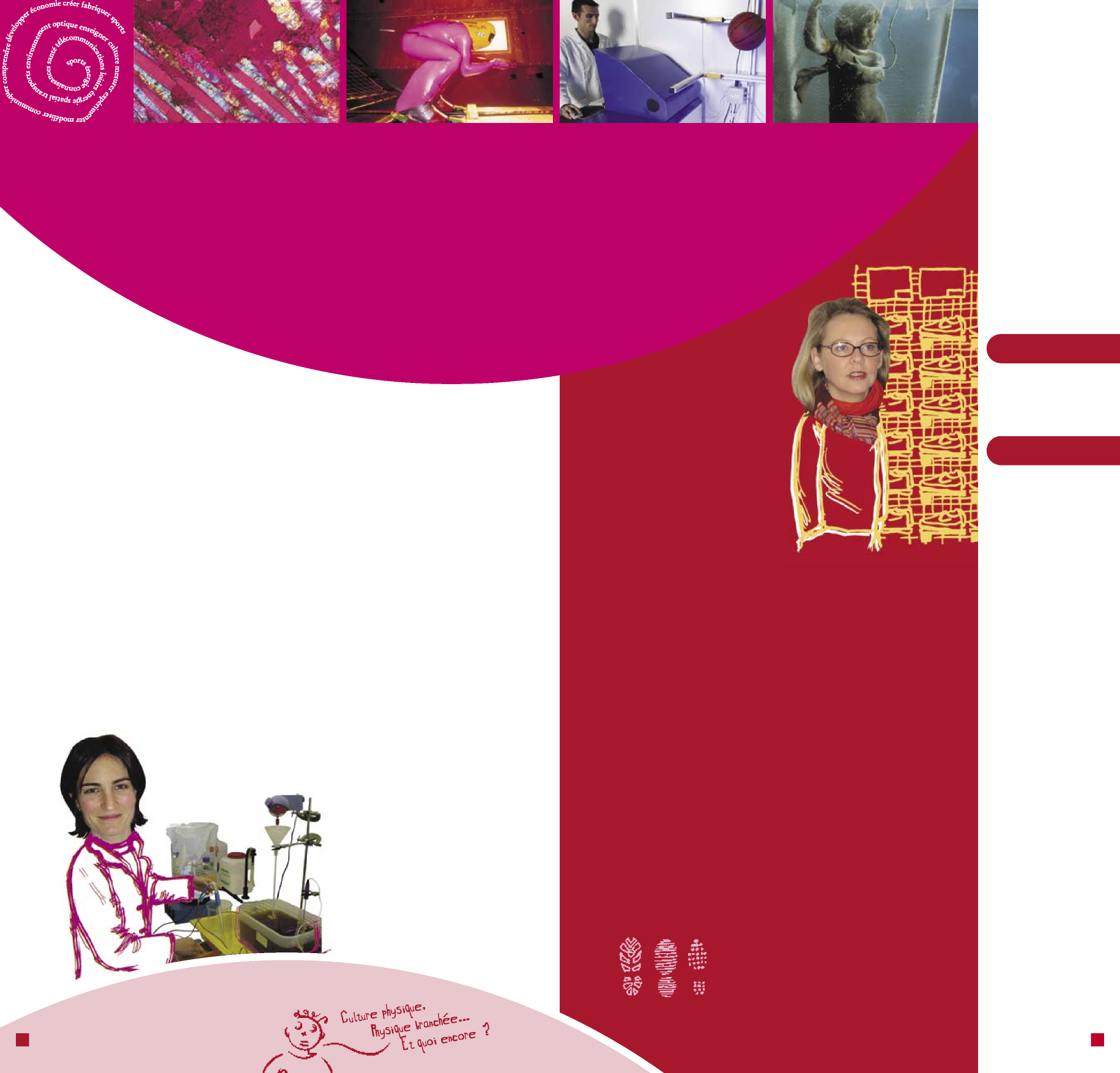 AÉRODYNAMICIEN(NE)
ANIMATEUR(RICE) SCIENTIFIQUE
physique et arts, sports, loisirs
BIOMÉCANICIEN(NE)
CHERCHEUR(SE) EN ACOUSTIQUE MUSICALE
CHERCHEUR(SE) EN MATÉRIAUX
Les sports, les loisirs et les arts bénéficient des innovations sur la micro-électronique, les maté-riaux, les télécommunications, les sources de rayonnement, etc. Il y en a pour toutes les passions !
CONSERVATEUR(RICE) 
DE MUSÉE SCIENTIFIQUE
INGÉNIEUR(E) EN MATÉRIAUX
INGÉNIEUR(E) DU SON
ÉLECTRICITÉ + ARCHÉOLOGIE = DES MERVEILLES
LA PHYSIQUE DE LA POMPE
« J’ai toujours aimé la physique-chimie. J’étais aussi intéressée par les matériaux anciens ; alors j’ai fait un DEA sur la physique appliquée à l’archéologie après mon école d’ingénieur. Aujourd’hui j’exerce le métier qui me plaît à EDF dont la Fondation participe à la restauration du patrimoine mondial.
« Atterrir dans la chaussure après des études de physico-chimie, jamais je ne l’aurais imaginé ! J’ai appris à aimer ce produit, à la fois technique et esthétique, en rencontrant des gens passionnés au Centre technique du cuir, où j’effectuais des analyses physico-chimiques. Cependant, la technique pure ne me satisfaisait pas. C’est 
seulement à 30 ans que j’ai compris : j’aime être l’interface entre 
un produit et le besoin des clients. Et c’est ainsi que j’ai repris une 
formation en marketing.
INGÉNIEUR(E) PHYSICO-CHIMISTE
MÉDIATEUR(RICE) SCIENTIFIQUE
En ce moment, j’analyse et je restaure des statuettes funéraires chinoises dont certaines sont vieilles de 2000 ans. Pour arrêter la corrosion qui risque de les faire disparaître, nous les traitons par électrochimie pendant plusieurs mois. Elles sont méconnaissables après leur traitement ! Avant ce bain de jouvence, nous les expertisons avec les mêmes techniques que celles que j’utilise pour la surveillance des centrales nucléaires : des radiographies X à haute énergie et des prises d’empreinte de leurs surfaces à l’échelle microscopique. Ces
PLASTURGISTE
analyses déterminent les techniques de restauration et fournissent des indices pour comprendre l’histoire des objets, ce qui intéresse beaucoup les historiens avec qui nous travaillons.
RÉALISATEUR(RICE) 
DE FILMS SCIENTIFIQUES
“Je mets la physique-chimie au service de l’archéologie.”
Aujourd’hui chez Décathlon, mon travail est de définir les exigen-ces de qualité que les semelles doivent remplir suivant l’usage et la gamme de la chaussure. Les attentes sont bien différentes pour une chaussure de randonnée ou de basket ! Je choisis les matériaux et définis les tests à leur faire subir : résistance à l’abrasion, adhérence
“La mécanique appliquée aux chaussures, 
c’est passionnant. Pourquoi certains cours peuvent-ils être si ennuyeux ?”
Ce métier est riche en rencontres, avec des conservateurs, des fon-deurs, des archéologues ou des biologistes, et toujours nouveau. De l’Antiquité au 20e siècle, des statues du château de Versailles aux vestiges du Titanic, nous manipulons des objets passionnants avant de les retrouver dans les musées. »
Emmanuelle Pons, 30 ans Ingénieure physico-chimiste EDF Recherche et développement Valectra 
École ENSEEG DEA Histoire, civilisation et archéologie des mondes antiques Doctorat en sciences mécaniques pour l’ingénieur
sur différents supports, etc. En partenariat avec d’autres entreprises, nous développons aussi de nouveaux matériaux pour les semelles. D’Europe en Asie, je voyage souvent pour rencontrer nos sous-traitants. C’est important pour comprendre les nouvelles méthodes de fabrication car les technologies s’améliorent constamment.
Décathlon se développe rapidement ; je sens que je pourrai évoluer dans mon métier. Et pourquoi pas m’orienter vraiment vers le marketing ? »
Sandrine Hattais, 35 ans 
Ingénieure composants et technologies Décathlon - Villeneuve d’Ascq (59) 
Magistère de physique-chimie des matériaux DEA Chimie du solide et inorganique moléculaire 
DESS Marketing
16 17
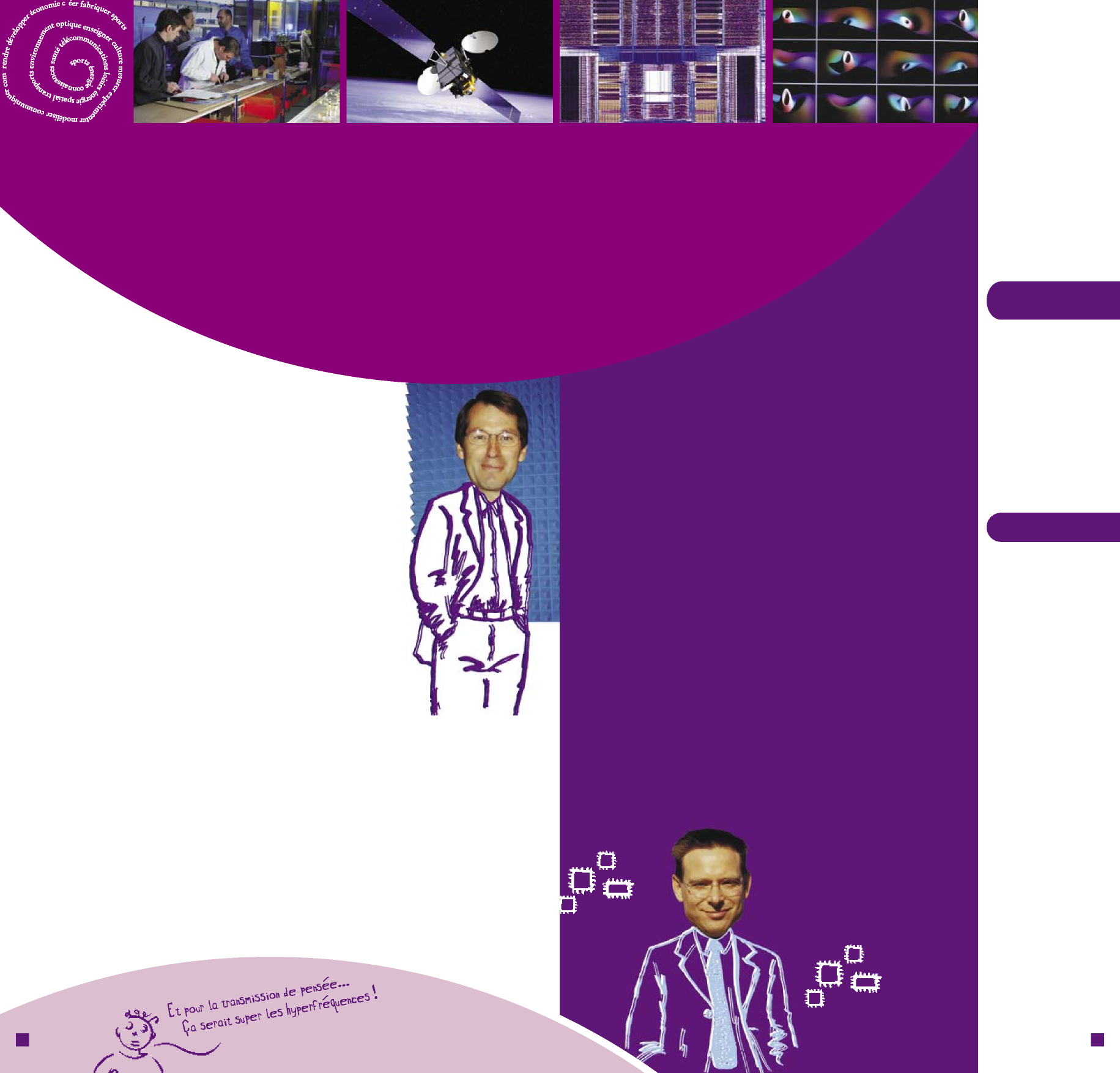 r
CHERCHEUR(SE) EN NANOTECHNOLOGIE
p
CHERCHEUR(SE) EN TÉLÉCOMMUNICATION
CHERCHEUR(SE) 
EN ÉLECTRONIQUE
télécommunications
ÉLECTROTECHNICIEN(NE)
ENSEIGNANT(E)-CHERCHEUR(SE)
Les semi-conducteurs ont révolutionné les télécom-munications et notre vie quotidienne. Demain, les micro et nanotechnologies assureront la relève... Une nouvelle révolution à ne pas manquer !
INFORMATICIEN(NE)
INGÉNIEUR(E) EN ÉLECTRONIQUE 
ET RADIOÉLECTRICITÉ
PRÊTS POUR UNE NOUVELLE RÉVOLUTION ?
INGÉNIEUR(E) EN CALCUL SCIENTIFIQUE
« Après mon diplôme d’ingénieur en électronique et radioélectricité, j’ai rapide-ment été embauché comme chef de projet technique chez STMicroelectronics. Je concevais de nouveaux circuits intégrés pour des clients comme Nokia.
INGÉNIEUR(E) EN OPTRONIQUE
LA PASSION DES ANTENNES
INGÉNIEUR(E) EN SÉCURITÉ INFORMATIQUE 
INGÉNIEUR(E) VALIDATION 
INGÉNIEUR(E) EN
Grâce au silicium, un circuit intégré stocke et traite une quantité phénoménale d’informations dans un minimum d’espace. Cette invention a été une véritable révolution en électronique que l’on retrouve un peu partout aujourd’hui, dans les ordinateurs, les portables, les automobiles, etc. Dans les laboratoires se prépare
« J’ai découvert l’électronique en maîtrise ; les hyperfréquen-ces, matière réputée difficile, m’ont tout de suite plu. Au début des années 80, elles étaient très utilisées par les militaires, en particulier pour les radars d’avions et les missiles, et par les télécoms. On ne parlait pas encore de téléphones portables mais le monde des hyperfréquences était en plein boum. J’avais cinq propositions d’embauche après mon DEA. Je suis alors entré chez Dassault Électronique comme ingénieur d’étude.
actuellement une nouvelle révolution, celle des micro et nanotechnologies. La puissance de l’électronique sera encore plus importante et les possibilités d’appli-cations vont exploser !
“Avoir un bagage technique est fondamental : les relations s’établissent plus vite et surtout, on est plus crédible.”
RADIOFRÉQUENCE
INGÉNIEUR(E) EN TÉLÉCOMMUNICATION
Quand on arrive dans l’entreprise, il reste finalement à apprendre son métier ! Apprendre à communiquer, à ma-nager... Devenu chef de projet, j’ai développé un nouveau type d’antenne dite à balayage électro-nique. Et là, on fait de tout : de la technique,
“Je suis comme un chef d’orchestre : toutes les activités de l’entreprise doivent participer à la même harmonie.”
INGÉNIEUR(E) DE TRAITEMENT 
DE L’INFORMATION
J’ai fait ce métier pendant sept ans avec beaucoup de plaisir.
RÉDACTEUR(RICE) TECHNIQUE 
ROBOTICIEN(NE) 
TECHNICO-COMMERCIAL 
TECHNICIEN(NE) EN ÉLECTRONIQUE
C’était un travail d’équipe très varié. Nous avions la chance de suivre les produits de la conception à l’industrialisation et nous voyagions beaucoup.
Aujourd’hui, j’assure la promotion des produits chez nos clients. Une bonne connaissance de leurs besoins me permet d’agir plus en amont dans le processus d’innovation technologique, en travaillant avec des chercheurs de petites entreprises ou de centres de recher-che. L’objectif est de transformer une nouvelle technologie en une production de masse, et entre les deux, il y a un monde ! »
du management, des voyages à l’étranger en quête de fournisseurs, etc. C’est passionnant ! J’ai pris goût à la gestion de projet et je suis sorti peu à peu de la technique pour aller vers le marketing et le commercial.
Je dirige maintenant Arialcom, une société de 50 personnes spécialisée dans les antennes de nouvelle génération. La diversité des tâches me plaît énormément. Je jongle avec les réunions techniques, la stratégie générale de l’entreprise, la réception de clients, la résolu-tion de problèmes liés aux relations humaines ou la trésorerie... »
TECHNICIEN(NE) EN GÉNIE ÉLECTRIQUE
Laurent Jamet, 40 ans Directeur Marketing STMicroelectronics - Grenoble (38) 
École INPG 
DESS Commerce International
TECHNICIEN(NE) DE MAINTENANCE
Jean-Christophe Foucault, 47 ans Président Directeur Général Société Arialcom - Coignières (78) 
Maîtrise de physique appliquée DEA d’électronique
TECHNICIEN(NE) EN MICROTECHNIQUE
VEILLEUR(SE) TECHNOLOGIQUE - STRATÉGIQUE
18
19
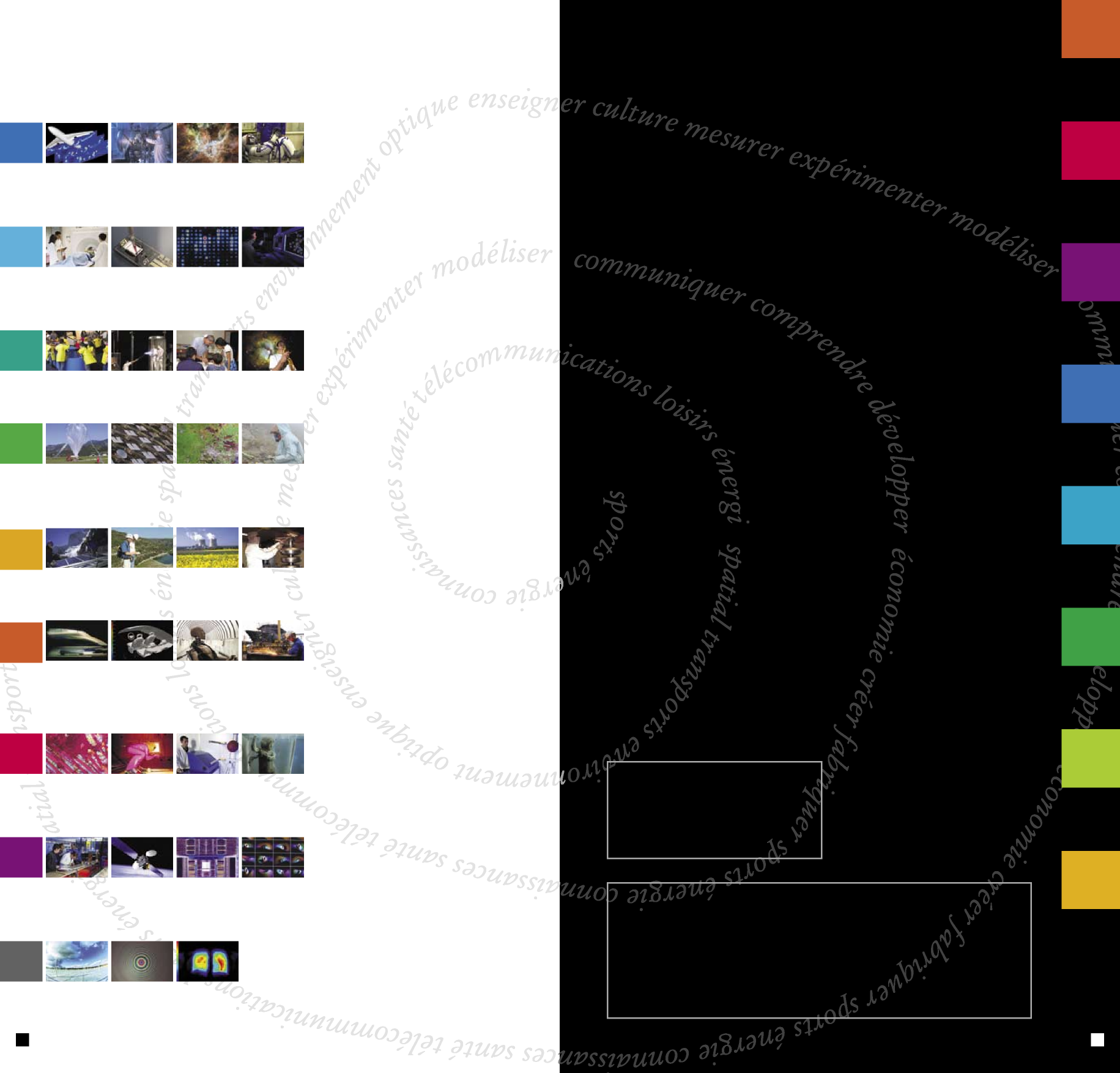 Légendes photos
Pour en savoir plus
LES MÉTIERS
LA RECHERCHE PUBLIQUE
ASTRONOMIE, AÉRONAUTIQUE
ONISEP Office national d’information sur les enseignements et les professions www.onisep.fr Parcours : Les métiers de .... Infosup : Étudier la physique à l’université
Les organismes de recherche et établissements d’enseignement supérieur www.recherche.gouv.fr/organism/ index.htm
1/ Calcul aérodynamique autour d’un avion de transport © ONERA 2/ Essai sous vide thermique pour simuler l’environnement spatial © CNRS Photothèque - E. Perrin 3/ Images de la nébuleuse de la Tarentule prises par le télescope spatial Hubble © ESA/NASA, ESO and Danny LaCrue 4/ Claudie Haigneré sanglée dans son siège avant le lancement de la fusée Soyouz en octobre 2001 © ESA/CNES 2001 - S. Corvaja
CNRS 
Centre national de la recherche scientifique 
www.cnrs.fr
CIDJ Centre d’information et de documentation jeunesse www.cidj.asso.fr
PHYSIQUE ET SANTÉ
1/ Caméra haute résolution de tomographie à émission de positons (TEP) dédiée à la recherche en neurologie et en psychiatrie © CEA - C. Boulze 2/ Analyse d’un échantillon d’ADN sur des puces à ADN © CEA - P. Stroppa 3/ Mesure d’expression de gènes par une technique d’imagerie en comptage de particules © INSERM 4/ Visualisation de l’évolution d’un virus dans des cellules en microscopie confocale grâce à des marqueurs fl uorescents greffés à des anticorps © CNRS Photothèque - H. Raguet
CEA 
Commissariat à l’énergie atomique www.cea.fr
Espace Mendès France Poitou-Charente www.maison-des-sciences.org/metiers
ENSEIGNEMENT, DIFFUSION DES CONNAISSANCES
APEC 
Association pour l’emploi des cadres www.apec.fr (Jeunes diplômés / Marché)
CNES 
Centre national d’études spatiales www.cnes.fr
1/ Enfants s’amusant dans la partie sur l’eau au Vaisseau, centre de découverte des sciences et techniques de Strasbourg © Vaisseau 2/ Expérience d’électrostatique au Palais de la Découverte © Palais de la Découverte 3/ Cours de sciences au collège Vincent d’Indy © C. Lucas/MENESR 4/ Découverte des étoiles au Planétarium de la Cité de l’espace © Dumas
ANPE 
Agence nationale pour l’emploi rome.anpe.net/candidat
ESA 
Agence spatiale européenne www.esa.int
PHYSIQUE ET ENVIRONNEMENT 
1/ Lancement d’un ballon pour l’étude de la chimie de la stratosphère depuis la base de Gap © Service d’Aéronomie du CNRS / IPSL 2/ Vue sur le champ d’héliostats de la centrale solaire THEMIS à Targasonne © CNRS Photothèque – L. Médard 3/ Tianjin, troisième plus grande ville chinoise, vue par le satellite Envisat © ESA 4/ Préparation du matériel avant de prélever un échantillon de gaz dans le panache acide émis par la fumerolle du cratère sud de la Soufrière de Guadeloupe © CNRS Photothèque - D. Gibert
Les métiers de la recherche www.recherche.gouv.fr/metier Métiers et formation : la Recherche avec le CNRS, l’Etudiant, 2004 n° 558
ONERA 
Office national d’études et de recherches aérospatiales www.onera.fr
Les métiers d’ingénieur www.cefi.org/MODES/SECTEURS.HTM 
e 
e 
m
INERIS 
Institut national de l’environnement industriel et des risques www.ineris.fr
PHYSIQUE ET ÉNERGIE
e
Les métiers de l’optique www.opticsvalley.org/pages/mode-6/ 
rubrique-75
1/ Pose de panneaux photovoltaïques dans des refuges du Mont-Blanc © EDF - L. Rothan 2/ Auscultation du barrage de Greou © EDF - G. de Fayet 3/ Centrale nucléaire de Saint Laurent des Eaux © EDF - J.C. Raoul 4/ Composant d’un accélérateur moderne : cavité supraconductrice en niobium. L’importance de la propreté de surface explique le travail en salle blanche © CNRS Photothèque
ADEME 
Agence de l’environnement et de la maîtrise de l’énergie www.ademe.fr
Les métiers de l’environnement www.reseau-tee.net
PHYSIQUE ET TRANSPORTS 
1/ Visualisation de l’écoulement aérodynamique autour d’une maquette de motrice grande vitesse © ONERA 2/ Calculs d’optimisation des répartitions de vitesses d’air dans l’habitacle d’une automobile © Matra 3/ Mannequin dédié aux essais de choc de type frontal. Il permet d’enregistrer des paramètres mécaniques afin de calculer des critères biomécaniques et de comparer les résultats à la tolérance humaine © CNRS Photothèque - A. Gonin 4/ Construction du Queen Mary II aux Chantiers de l’Atlantique de Saint-Nazaire © ALSTOM Marine - B. Biger
Les métiers des télécommunications 
www.get-telecom.fr 
(Accueil>Formation>Débouchés et métiers)
G2P 
Les sociétés du Groupe : www-ext.lmcp.jussieu.fr/afcwww.academie-sciences.frwww.sfa.asso.frwww.iap.fr/sf2awww.sf2m.asso.frsfp.in2p3.frwww.france-optique.orgwww.sft.asso.frwww.vide.org
Physiquement vôtre ! www2.cnrs.fr/presse/thema/298.htm
PHYSIQUE ET ARTS, SPORTS, LOISIRS
Partenaires : Université Paris-Sud 11 - ONERA Coordination : Marie-Françoise de Feraudy 
Conception et réalisation : Alsace Média Science www.amscience.com 
Imprimé à 100 000 exemplaires par Québecor World Mai 2005
1/ Surfaces de frottement de matériaux composites observées par microscopie optique en lumière polarisée et lame teintante © CNRS Photothèque - M. Brendle 2/ Etude aérobiomécanique d’une configuration de skieur de kilomètre lancé en soufflerie © CNRS Photothèque/LABM 3/ Ingénieur produit réalisant des tests de rebonds sur un ballon © Decathlon - M. Dunet 4/ Restauration de l’Angelot de l’épave du Titanic © EDF
Société française de physique médicale 
www.sfpm.asso.fr
TÉLÉCOMMUNICATIONS
1/ Assemblage et vérification des circuits d’une nouvelle antenne hyperfréquence par l’équipe de R&D d’Arialcom © Arialcom 
2/ Vue d’artiste du satellite de télécommunication Artemis © ESA - J. Huart 3/ Processeur superscalaire à contrôle statique à 
875 000 transistors © CNRS Photothèque - F. Wajsburt 4/ Visualisation 3D de la densité de probabilité de présence de l’électron 
dans l’atome d’hydrogène © CNRS Photothèque - J-F Colonna
BTS Brevet de technicien supérieur 
CAPES Certificat d’aptitude au professorat de l’enseignement du second degré 
CERN Centre européen pour la recherche nucléaire 
CHU Centre hospitalier universitaire 
DEA Diplôme d’études approfondies, 
aujourd’hui Master recherche
DESS Diplôme d’études supérieures spécialisées, aujourd’hui Master professionnel 
DUT Diplôme universitaire de technologie 
ESRF European synchrotron radiation facility 
GPS Global positioning system 
LMD Licence, Master, Doctorat
DE LA RECHERCHE FONDAMENTALE 
AUX APPLICATIONS POUR LA VIE COURANTE
1/ Radar GRAVES conçu pour détecter 100% des satellites survolant le territoire français et déterminer leurs trajectoires © ONERA 2/ Anneaux d’interférences colorés produits par une lampe spectrale au mercure-zinc-cadmium et observés par interférométrie © CNRS Photothèque - M. Marcelin 3/ Visualisation de la distribution de l’hélium-3 polarisé dans des poumons humains grâce à une IRM © U2R2M-LKB
22
23